2 TIMOTHY:MISSION-ENTRUSTED
Faith Bible Church
11.05.23
“THE PAINS THAT LEAD TO GAINS”
2 TIMOTHY 2:8-13
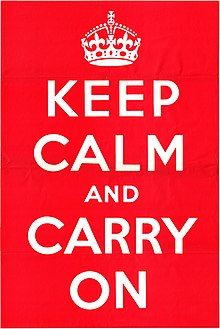 3
THE PAINS REQUIRED TOREPRESENT CHRIST ARE “PAINS THAT LEAD TO GAINS” FOR HIS ETERNAL GLORY.
2 timothy 2:8-13
“THE PAINS THAT LEAD TO GAINS”
4
8 Remember Jesus Christ, risen from the dead, the offspring of David, as preached in my gospel, 9 for which I am suffering, bound with chains as a criminal. But the word of God is not bound! 10 Therefore I endure everything for the sake of the elect, that they also may obtain the salvation that is in Christ Jesus with eternal glory. 11 The saying is trustworthy, for:If we have died with him, we will also live with him;12 if we endure, we will also reign with him;if we deny him, he also will deny us;13 if we are faithless, he remains faithful—for he cannot deny himself. 2 Timothy 2:8-13
2 timothy 2:8-13
“THE PAINS THAT LEAD TO GAINS”
5
1. REMEMBER THE RISEN KING JESUS FOR COMPLETE CONFIDENCE THROUGH NECESSARY SUFFERING (v. 8)
2 timothy 2:8-13
“THE PAINS THAT LEAD TO GAINS”
6
2. REMEMBER: YOUR SUFFERING DOES NOT ARREST THE WORK OF CHRIST’S WORD (v. 9)
2 timothy 2:8-13
“THE PAINS THAT LEAD TO GAINS”
7
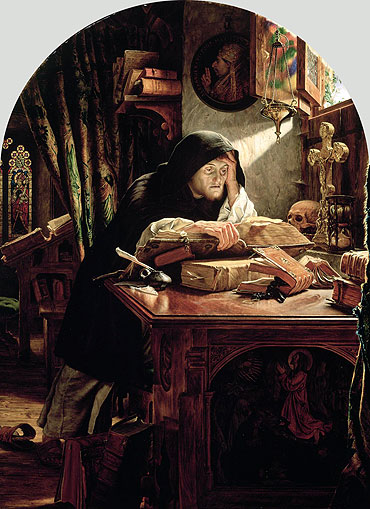 8
3. REMEMBER: YOUR ENDURANCE THROUGH SUFFERING CONNECTS OTHERS TO CHRIST (v. 10)
2 timothy 2:8-13
“THE PAINS THAT LEAD TO GAINS”
9
4. REMEMBER: YOUR FUTURE RESTS IN YOUR RELATIONSHIP TO THE ETERNALLY FAITHFUL CHRIST! (vv. 11-13)
2 timothy 2:8-13
“THE PAINS THAT LEAD TO GAINS”
10
ARE YOU COMMITTED TO THE TOUGH TRANSMISSION OF THE TRUTHTO PEOPLE IN YOUR WORLD?
2 timothy 2:1-7
“THE TOUGH TRANSMISSION OF THE TRUTH”
11
2 TIMOTHY:MISSION-ENTRUSTED
2 TIMOTHY 1:14
“By the Holy Spirit who
dwells within us, 
guard the good deposit
entrusted to you.”